エロージョン
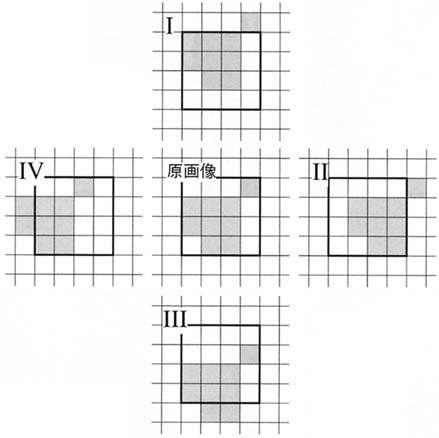 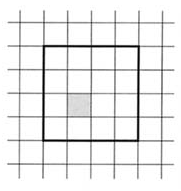 エロージョン結果
a:構造要素と移動方向
b:aを用いて作られる画像
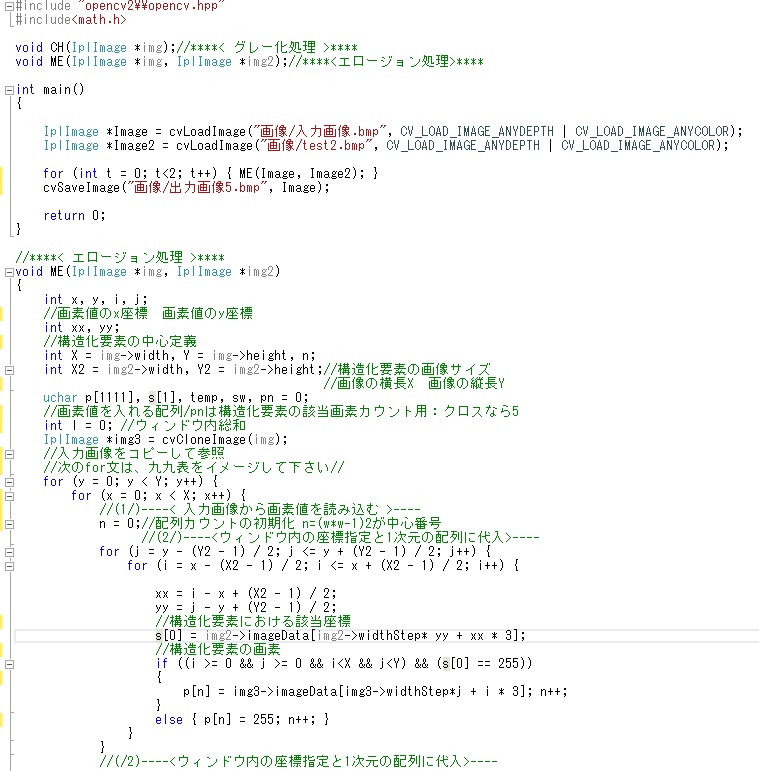 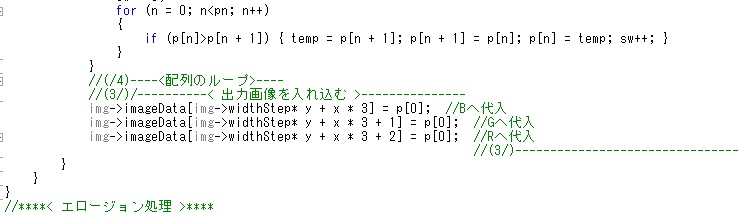 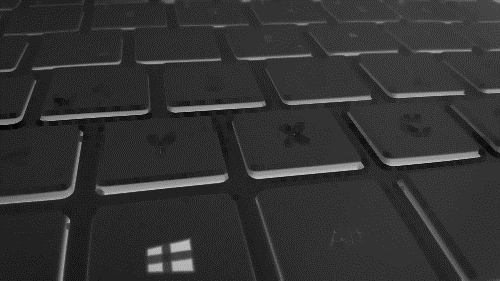 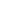 入力画像
構成要素
出力画像
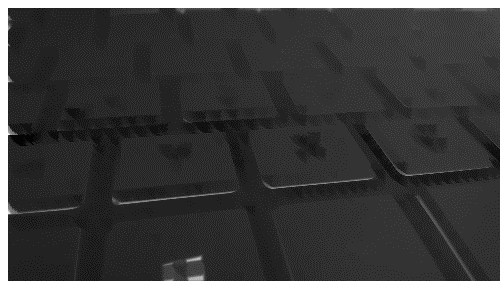 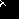 入力画像
構成要素
出力画像